fiume
La mia città
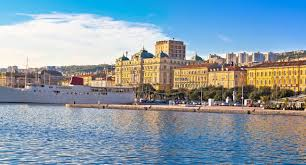 Rijeka è una città molto bella
Mi piace camminare VICINO al mare.
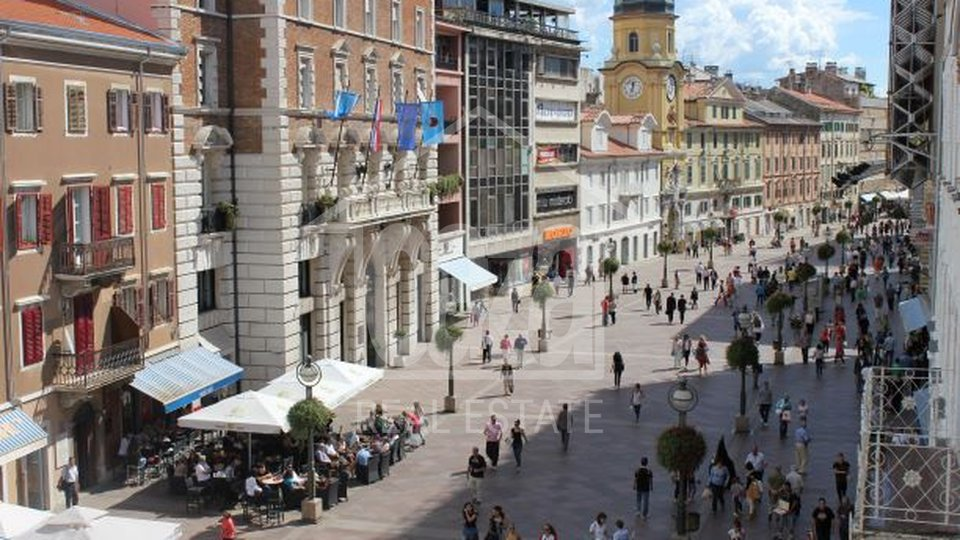 Quest'anno, Rijeka è diventata la capitale europea della cultura
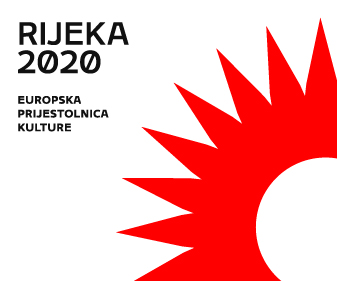 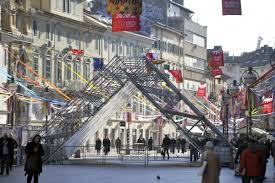 Adoro il carnevale perché posso parteciparvi. Mi piace la gente positiva al carnevale.
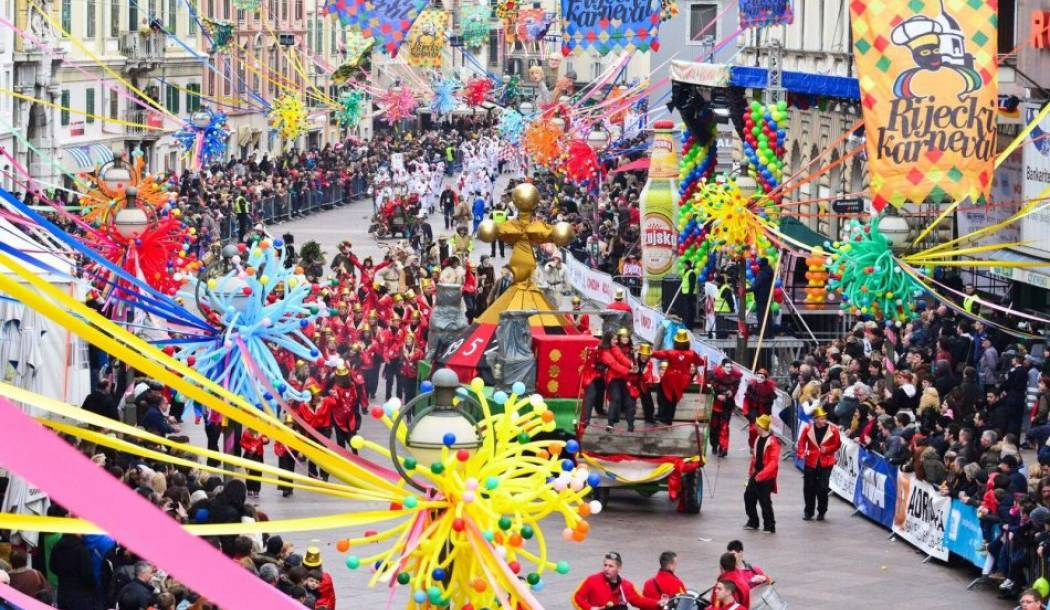 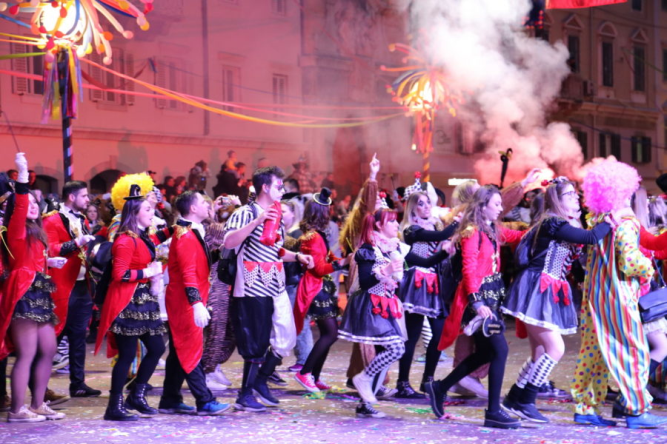 fiume ha la vista più bella da Trsat
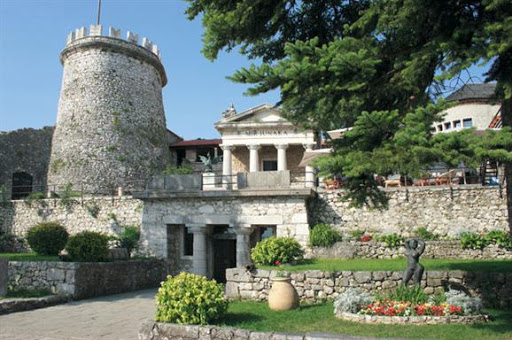 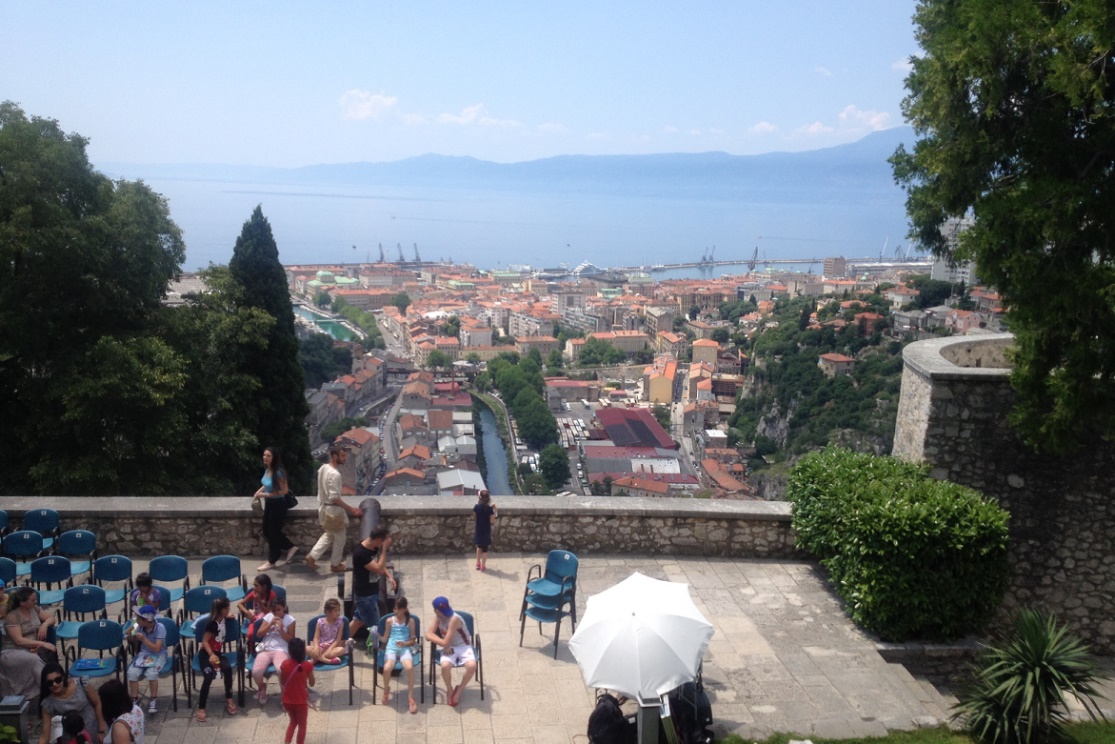